Объект муниципального имущества, включенный в перечень, предназначенный для предоставления в аренду субъектам МСП и организациям, образующим инфраструктуру поддержки субъектов МСПг. Пермь, ул. Солдатова, 43
Месторасположение
Адрес: 
Свердловский район, ул. Солдатова, 43 (в подвале)

Здание находится в микрорайоне «Краснова»
Помещение расположенов 9-х этажном кирпичном жилом доме.
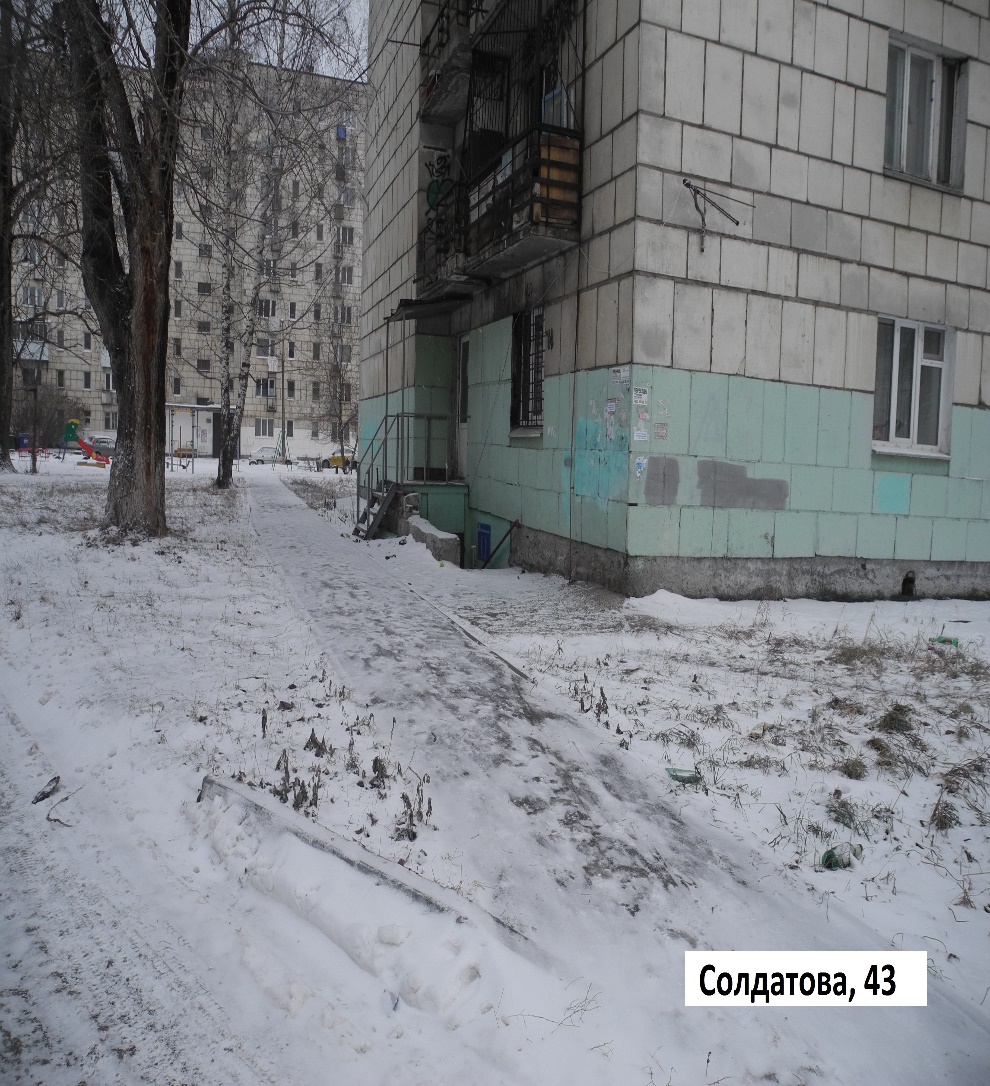 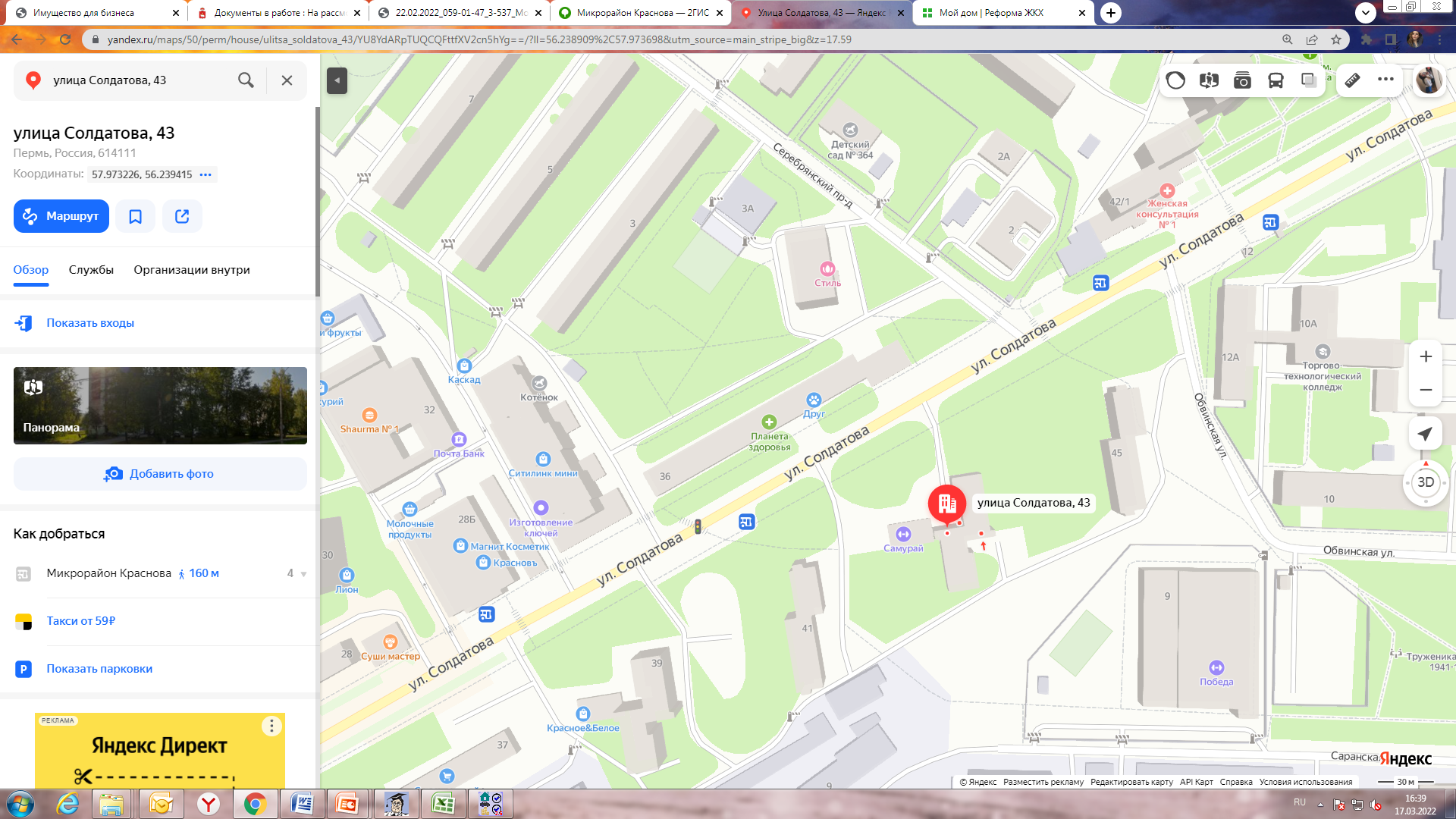 Ближайшие остановки наземного транспорта: 
Микрорайон «Краснова» (100 метров)
Моторостроителей (500 метров)
Рядом расположена парковка
Описание объекта
Площадь помещения - 183,7 кв. м.
Вид объекта недвижимости- нежилое помещение (в подвале) с отдельным входом
Наименование объекта учета - помещение
Кадастровый номер - 59:01:4410947:1509
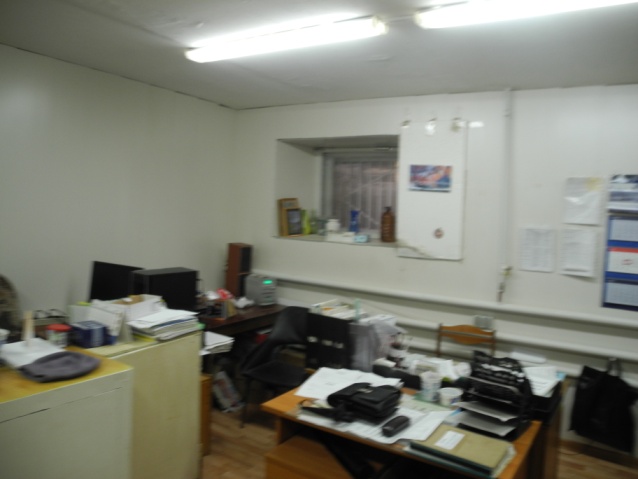 Наличие холодного и горячего водоснабжения, канализации, отопления, э/энергии
Планировка помещения
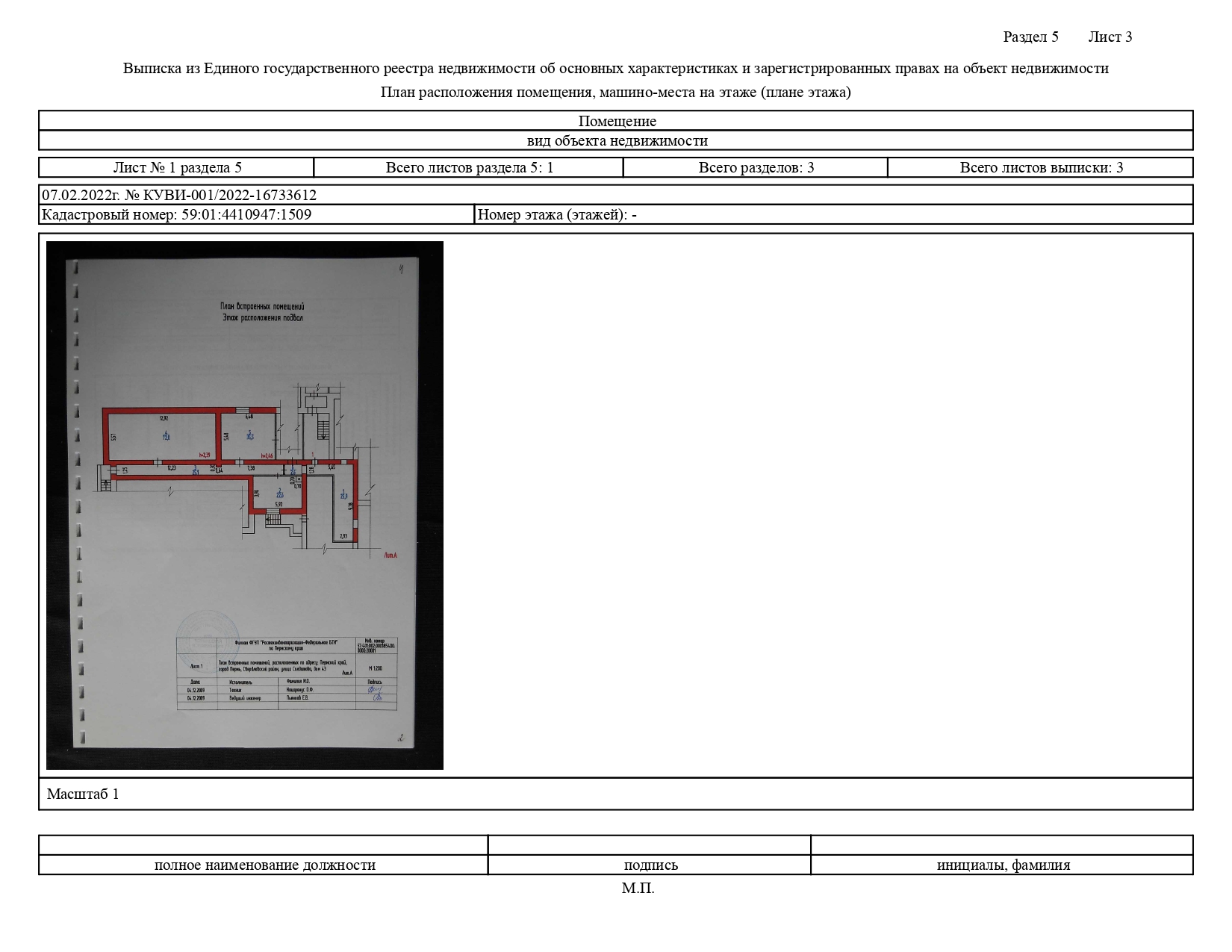 Условия аренды
Место проведения аукциона
Департамент имущественных отношений (ул. Сибирская, 14, кабинет 12) 
Информация о проведении аукциона размещается на сайте Муниципальное образование город Пермь  в разделе  Деятельность / Муниципальная собственность / Торговая площадка
https://www.gorodperm.ru/actions/property/tradearea/8-page/
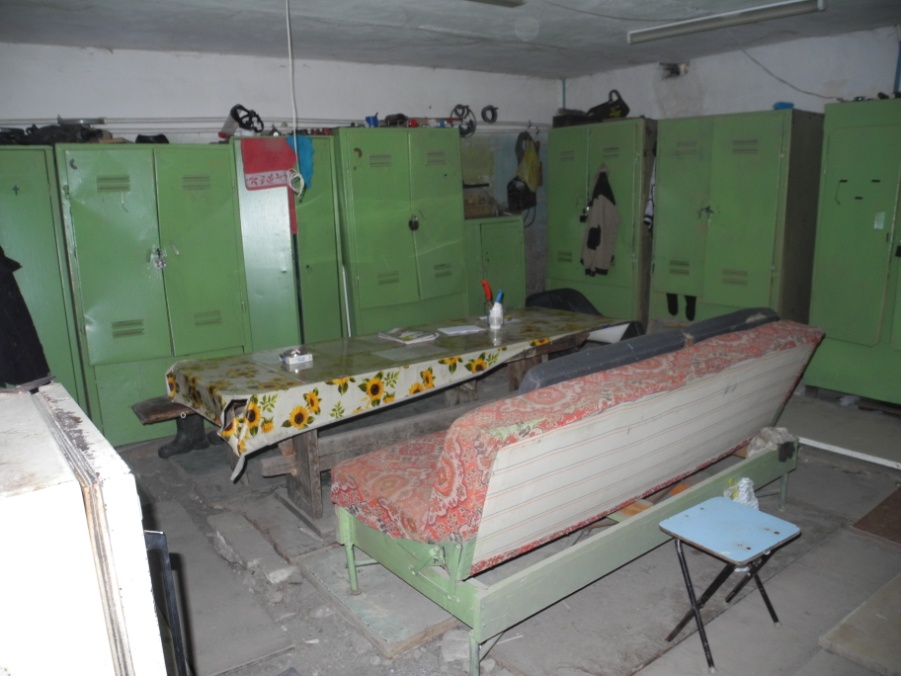 Срок аренды: 5 лет 
Цена за кв.м. от 75,8 руб. в месяц
Стоимость аренды за 183,7 кв. м. от 13 924 руб./мес.